Застосування полімерів
План
Застосування поліетилену
Застосування  поліпропілену
Застосування поліізобутилену
 Застосування полібутадієну
 Застосування поліізопрену
 Застосування полівінілхлориду
 Застосування полівінілового спирту
 Застосування полівінілацетату
 Застосування полістиролу
 Застосування поліакронітрилу
Застосування поліакрилату
 Застосування поліметакрилату
 Застосування поліаміду
 Застосування поліестеру
 Застосування поліуретану
Застосування полікарбонату
 Застосування поліаміну
Застосування поліетилену
виробництво пластикових водопровідних труб, бутелів, пробок, корозійно-стійких трубок;

 вироблення побутових предметів: плівки для пакування, виготовлення покриття;

 як ізолятор електропроводів;
в сільському господарство (теплиці).
Застосування  поліпропілену
поліпропілен використовують при виготовленні деталей холодильників, радіо- і телеапаратури;


2) він використовується для виготовлення трубопроводів, резервуарів для зберігання рідин, плівки, покриття сидінь, канатів, пакувальних стрічок, моноволокна, основи для виробництва хемосорбціонних матеріалів.
Застосування поліізобутилену
застосовують для виготовлення листових хімічно стійких і гідроізоляційних матеріалів,липких стрічок.

 2) низькомолекулярний поліізобутилен застосовують як конденсаторні та трансформаторні масла, для виготовлення клейких і ізоляційних стрічок, пластирів і так далі.
Застосування полібутадієну
1)  широко використовується в сумішах з натуральним (НК) або - з іншими синтетичними каучуками, такими, як бутадієн-стирольні, для виробництва шин або гумотехнічних виробів (ГТВ). 


2)   різноманіття ГТВ (подушки амортизаторів, конвеєрні стрічки, шланги, оболонки електричних кабелів).
Застосування поліізопрену
1) виробнитво шин;

2) конвеєрні стрічки;

3) рукави;

4) резинове взуття;

5) оболонки кабелів.
Застосування полівінілхлориду
1) використовують для ізоляції електричних провідників, виробництва лінолеуму, штучної шкіри для взуття, вікна.
2) виготовляють також настільні церати, портативні плащі від дощу тощо.
3) полівінілхлорид широко використовується для виробництва пластикових водонапірних та каналізаційних труб, футерування труб і реакторів в хімічній промисловості.
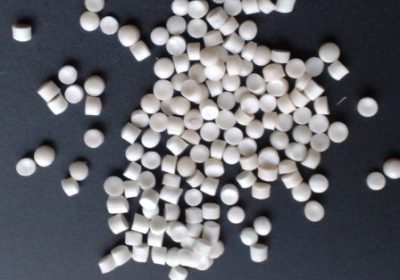 Застосування полівінілового спирту
згущувач і адгезійний матеріал в шампунях, клеях, латексі;

2) бар'єрний шар для СО2 в пляшках з ПЕТФ (поліетилентерефталат);

3) cкладова частина продуктів гігієни для жінок і по догляду за дітьми;

4) продукт для створення захисного шару шліхти у виробництві штучних волокон;

5) у харчовій промисловості в якості емульгатора

6) водорозчинні плівки в процесі виготовлення пакувальних матеріалів.
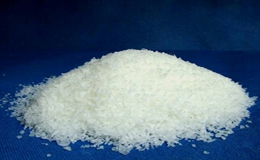 Застосування полівінілацетату
застосовують у виробництві адгезивних матеріалів, лаків, фарб, у виробництві безосколкового скла;

2) використовують у виробництві дисків для звукозапису.

3) у значних кількостях ПВА витрачають для синтезу полівінілового спирту та полівінілацеталей.
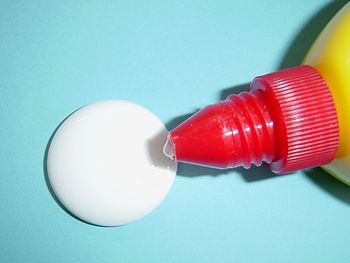 Застосування полістиролу
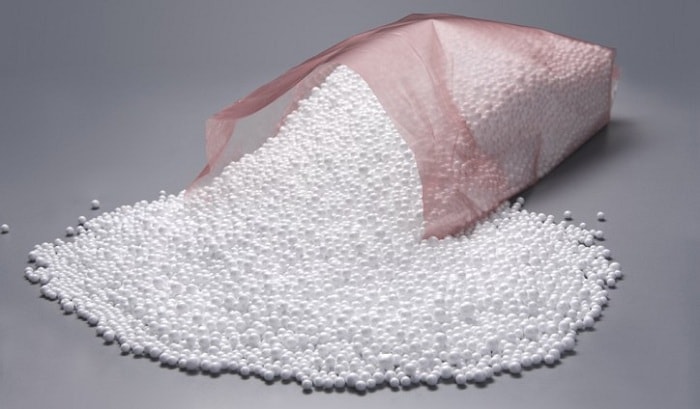 1) використовують при виробництві литих контейнерів, кришок, банок, пляшок, електротехнічних і радіотехнічних виробів, іграшок, значні кількості витрачають для виробництва пінопластів і предметів домашнього ужитку; 
2)знаходять застосування сополімери стиролу з акрилонітрилом, бутадіеном, вінілкарбазолом, акриламідом.
Застосування поліакронітрилу
1) ПАН використовують при виробництві поліакрилнітрильних волокон, з яких верхній і білизняний трикотаж, килими, тканини;


2) в якості сополімеру у виробництві дивінілнитрильного каучуку.
Застосування поліакрилату
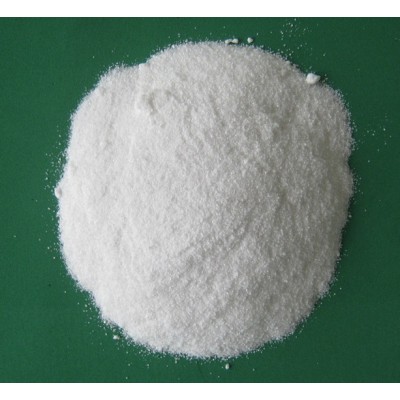 використовують поліакрилати для виробництва листів, плівок, лаків та красок.
Застосування поліметакрилату
входять до складу компаундів для заливки і просочення електричних машин і апаратів та герметизації блоків електронної апаратури.
Застосування поліаміду
1) у вигляді волокон типу капрон, нейлон;

2) як антикорозійні матеріали для захисту металів і бетонів;

3) як замінник шкіри.
Застосування поліестеру
1) наймасовіше з усіх видів хімічних волокон для побутових цілей (одяг) і техніки;
2) ємності для рідких продуктів харчування, особливо ємності (пластикові пляшки) для різних напоїв;
3) надзвичайно важливий сучасний матеріал для носіїв інформації - основа всіх сучасних фото-, кіно-та рентгенівських плівок; основа носіїв інформації в комп'ютерній техніці (гнучкі диски - дискети, або «флоппі-диски»), основа магнітних стрічок для аудіо-, відео-та інший записуючої техніки;
Застосування поліуретану
1) поліуретани використовують для виготовлення пінопластів (пінополіуретанів), покриттів, адгезивів та еластомерів.
Застосування полікарбонату
1) з нього виготовляють захисні окуляри та захисні екрани, деталі телефону, частини машин та ін.
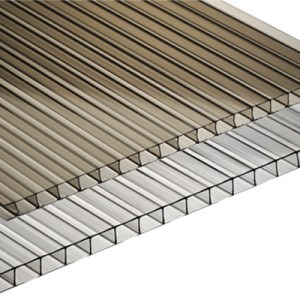 Застосування поліаміну
1) для отримання рідких поліізоцианатів, що застосовуються при виготовленні інтеграмних і жорстких пінополіуретанів; в якості затверджувача епоксидних смол.
2) застосовуються також у гумовій промисловості в якості прискорювачів вулканізації.
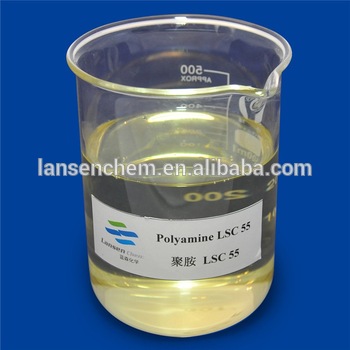 ДЯКУЮ ЗА УВАГУ!